Équipe ingénierie et gestion d’enquêtes
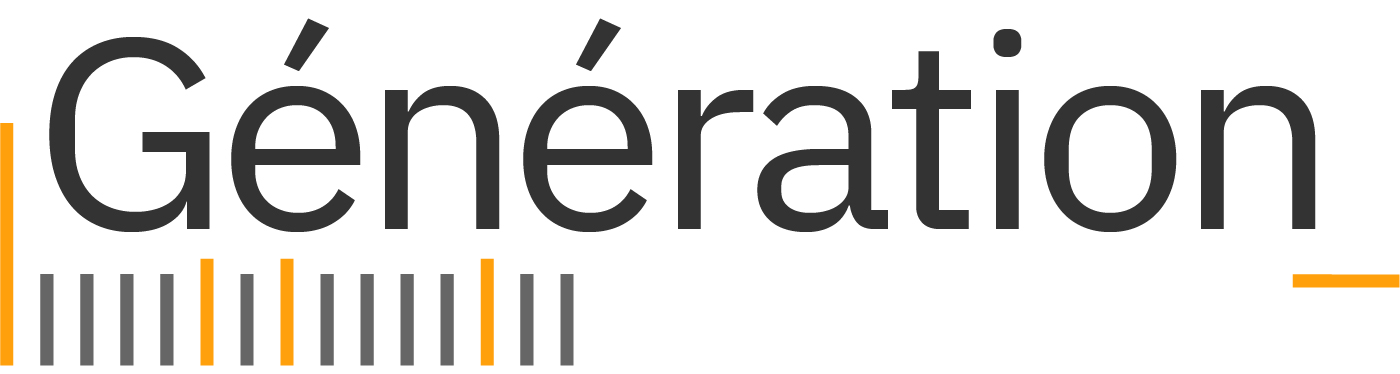 CONCEPTION ET évaluation D’UN OUTIL DE COLLECTE MULTIMODE (INTERNET/Téléphone) : 
QUELLES Spécificités POUR QUELS Résultats ?
Journées de méthodologie statistique de l’Insee 
31 mars 2022
N. Bouvet, G. Dabet, E. Gaubert, Z. Mazari, M. Olaria, I. Oujia, M. Vignale, E. Wierup
1
31/03/2022
Équipe ingénierie et gestion d’enquêtes
Le dispositif Génération
2
31/03/2022
Équipe ingénierie et gestion d’enquêtes
L’enquête Génération
Enquête nationale d’insertion professionnelle des sortants tous niveaux de formation
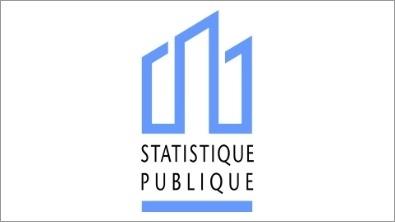 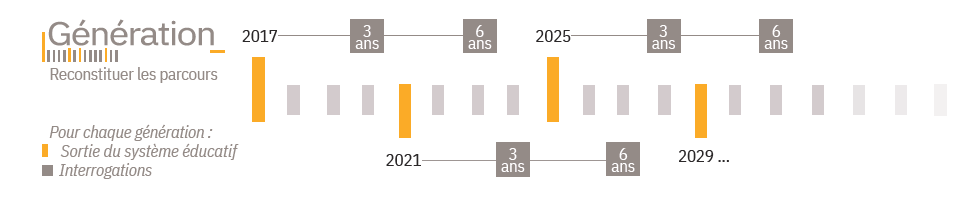 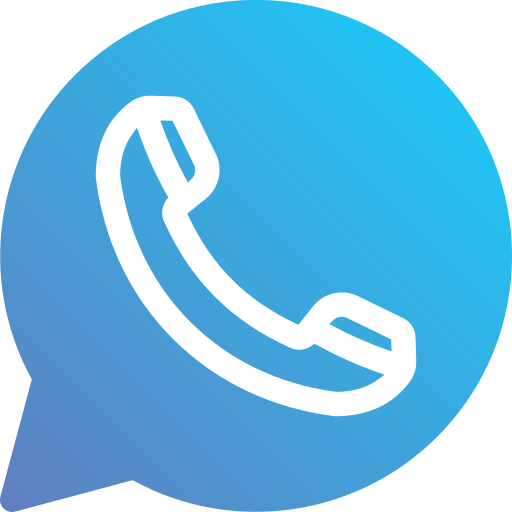 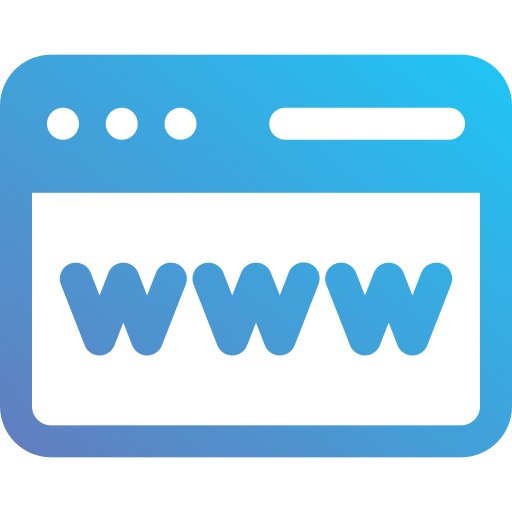 3
31/03/2022
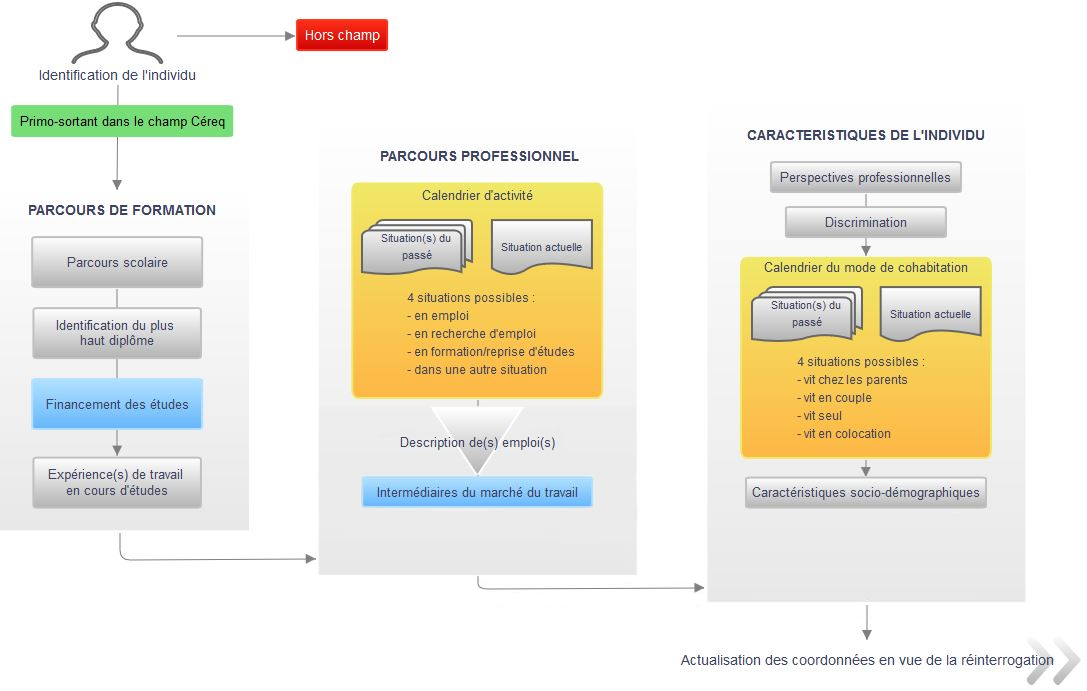 Équipe ingénierie et gestion d’enquêtes
4
31/03/2022
Équipe ingénierie et gestion d’enquêtes
Les enjeux de la construction de l’outil de collecte
5
31/03/2022
Équipe ingénierie et gestion d’enquêtes
Les enjeux
S’adapter à notre public : jeunes, connectés, tous niveaux de qualification

Fluidité du remplissage : questionnaire long

Garantir la qualité des données

Limiter les différents comportements de réponse selon le mode
6
31/03/2022
Équipe ingénierie et gestion d’enquêtes
Les adaptations réalisées pour la collecte de l’enquête Génération 2017
7
31/03/2022
Équipe ingénierie et gestion d’enquêtes
Charte d’écriture du questionnaire multimode
Faciliter la compréhension des questions et minimiser l’apparition d’effets de mesure
Formulations identiques pour les deux modes

Nombre de modalités : « principe du 7 plus ou moins 2 »  (règle de Miller)

Questions avec échelle de Lickert : pas de modalité centrale

Limiter les modalités NSP / NVPD
8
31/03/2022
Équipe ingénierie et gestion d’enquêtes
Charte d’écriture du questionnaire multimode
Faciliter la compréhension des questions et minimiser l’apparition d’effets de mesure
Guidage : infos bulles, consignes, Pourquoi cette question
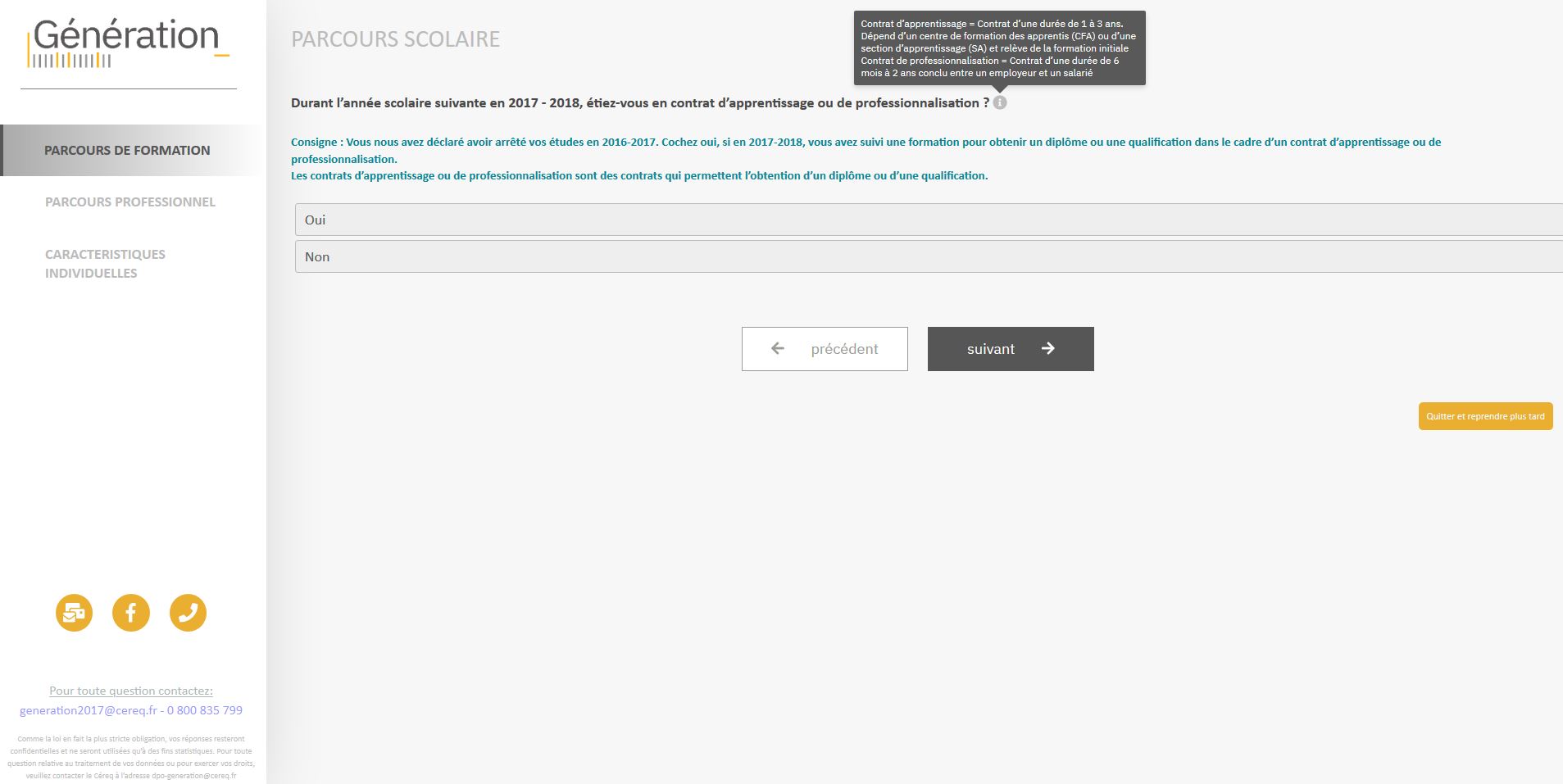 9
31/03/2022
Équipe ingénierie et gestion d’enquêtes
Charte d’écriture du questionnaire multimode
Faciliter la compréhension des questions et minimiser l’apparition d’effets de mesure
QCM : tableau Oui /Non
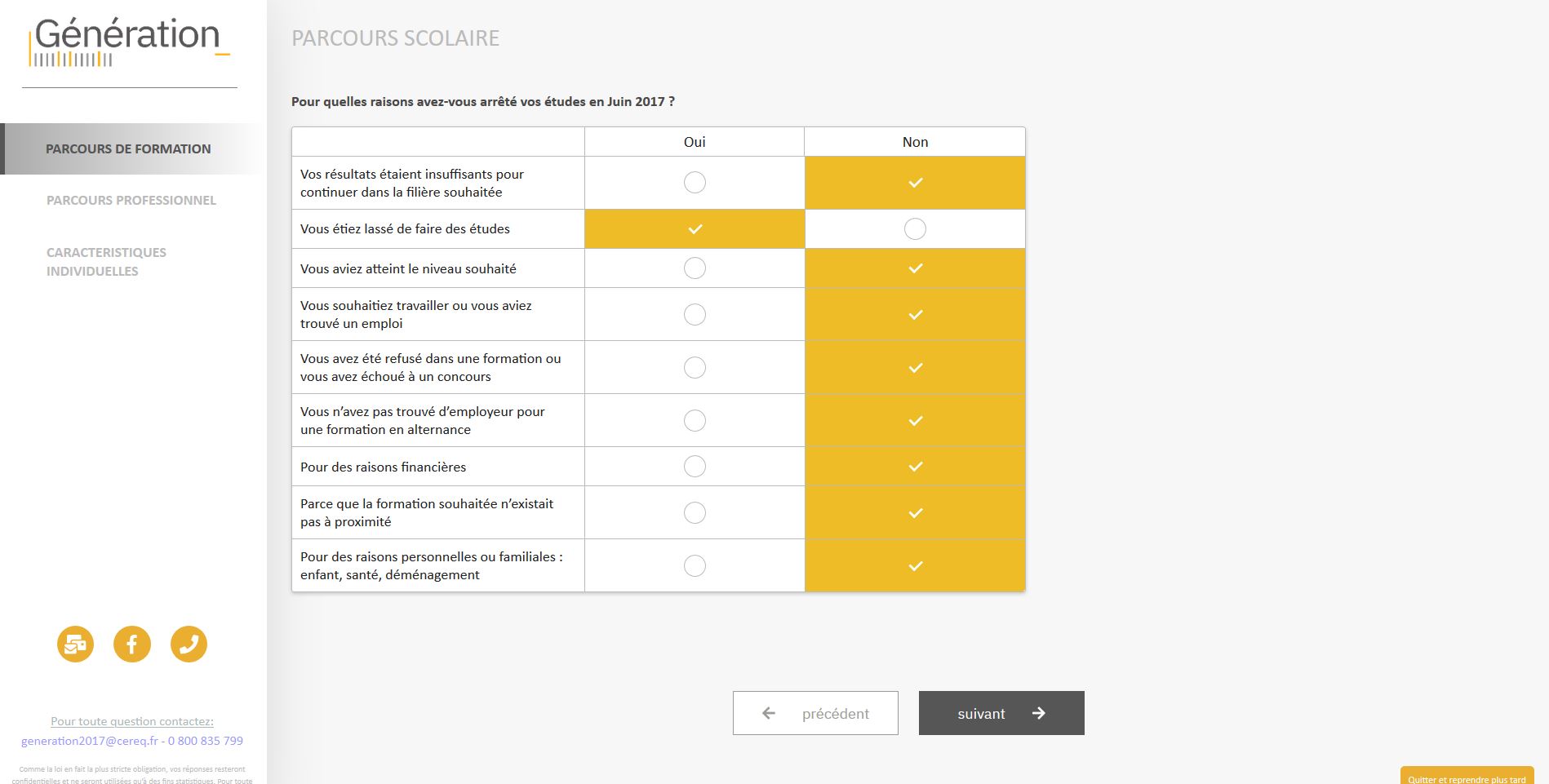 10
31/03/2022
Équipe ingénierie et gestion d’enquêtes
Une ergonomie pensée pour une collecte multimode
Comment l’interface de l’outil de collecte doit-elle être construite ?
Faciliter la lecture des questions 

Faciliter le remplissage

Minimiser le risque d’abandon lié à un outil trop difficile à prendre en main
11
31/03/2022
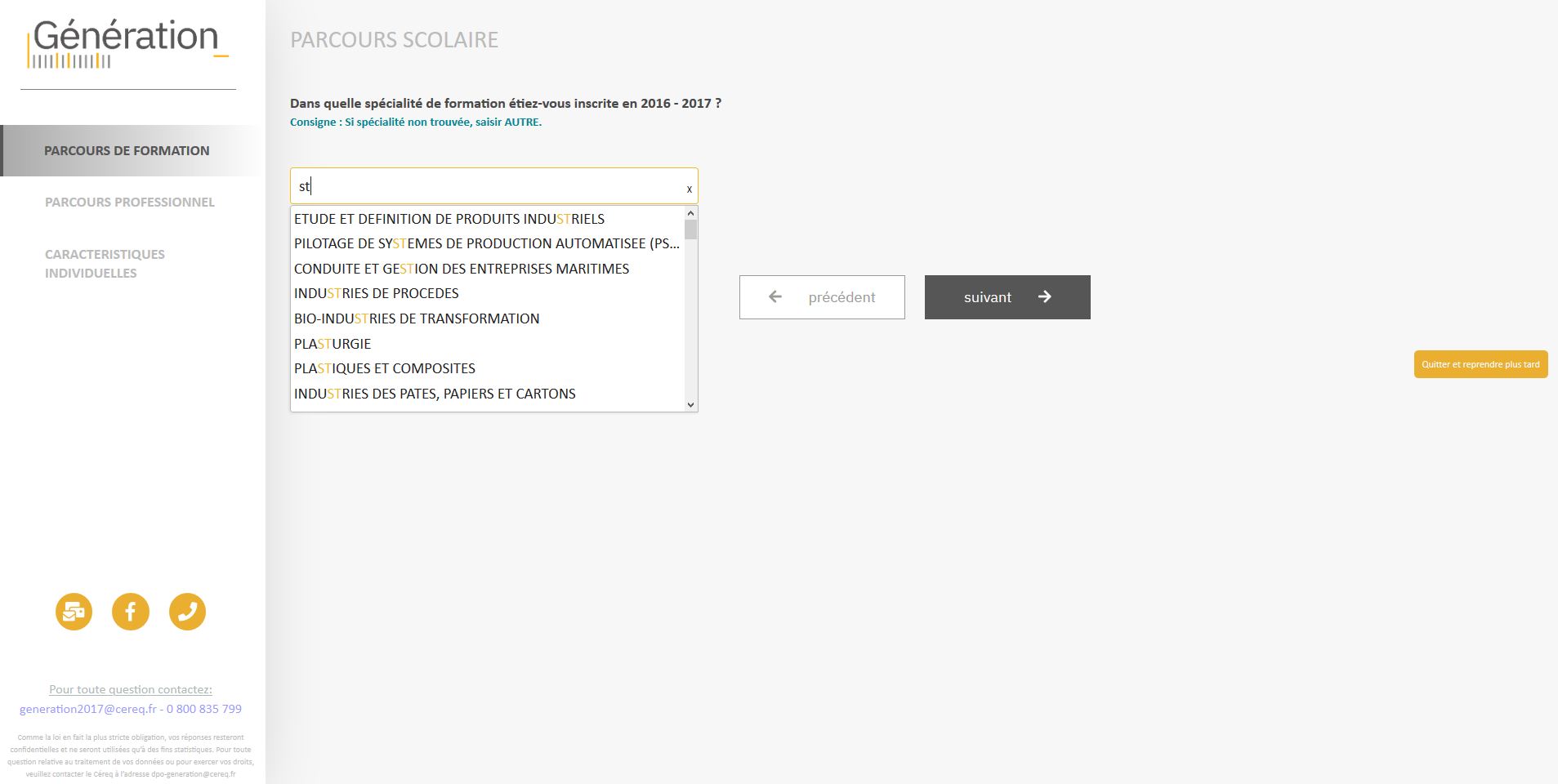 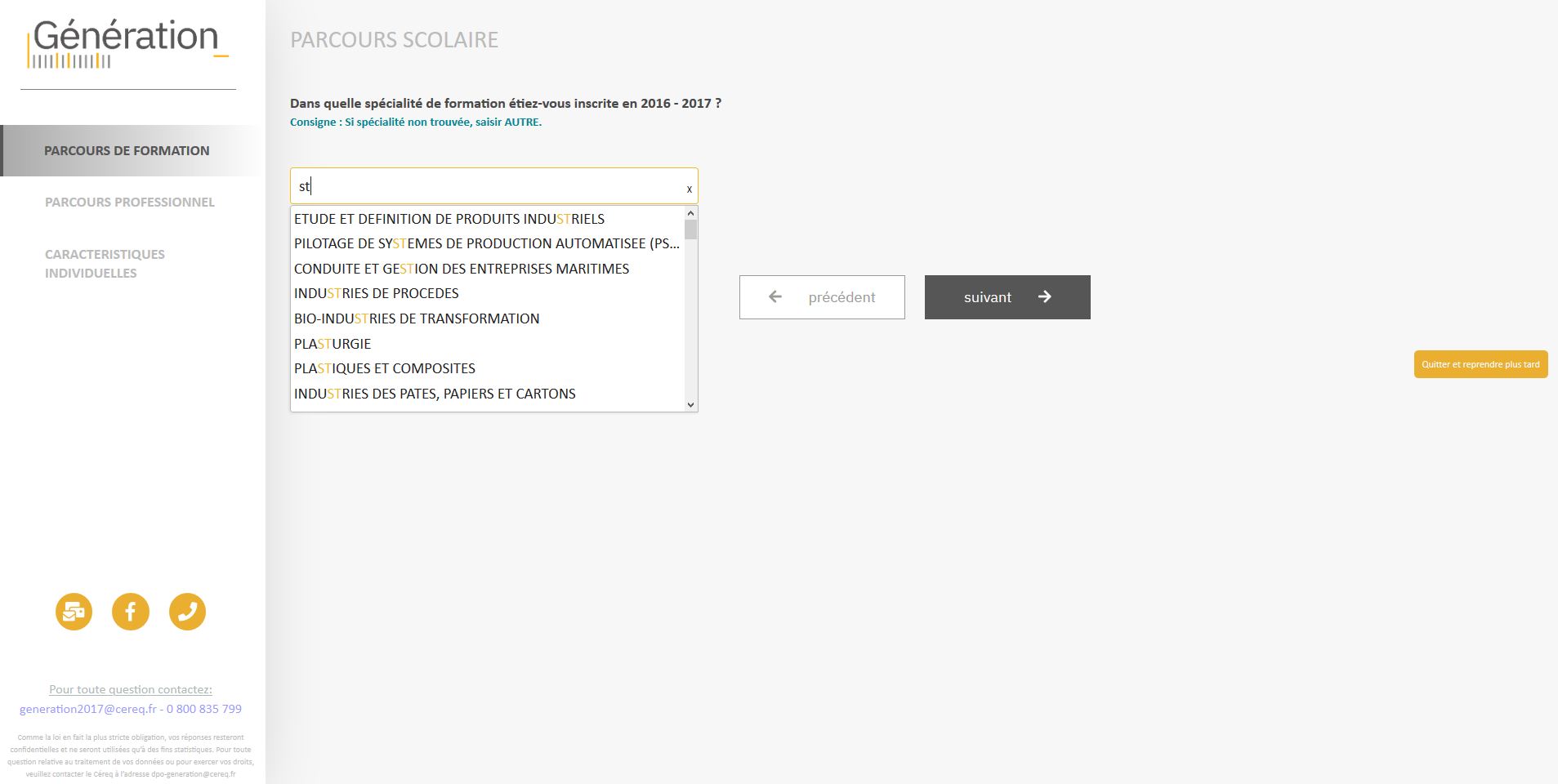 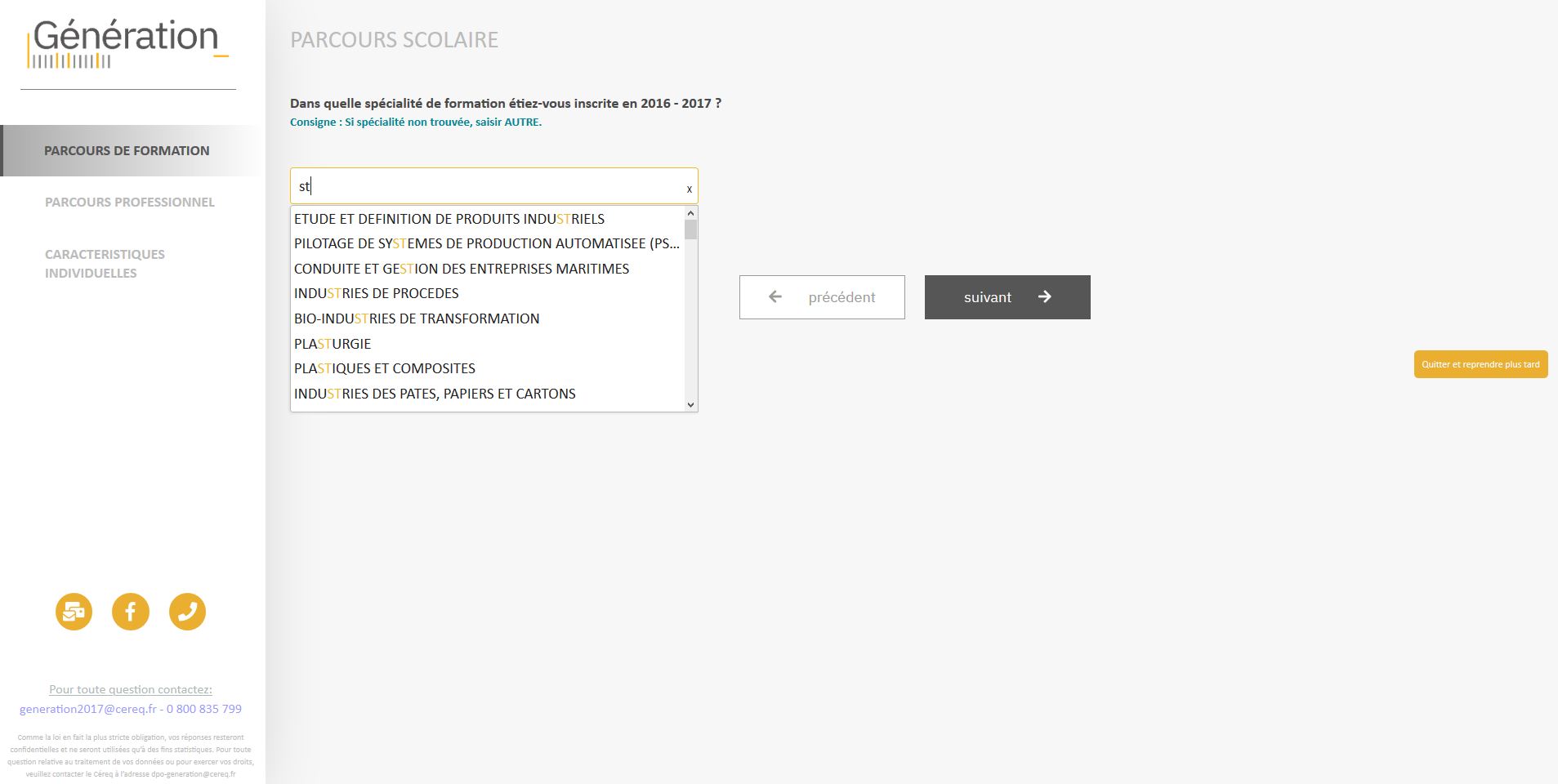 Loi de Fitts
Loi de Gestalt
L’affordance
Loi de Hick-Hyman ou  Miller
12
31/03/2022
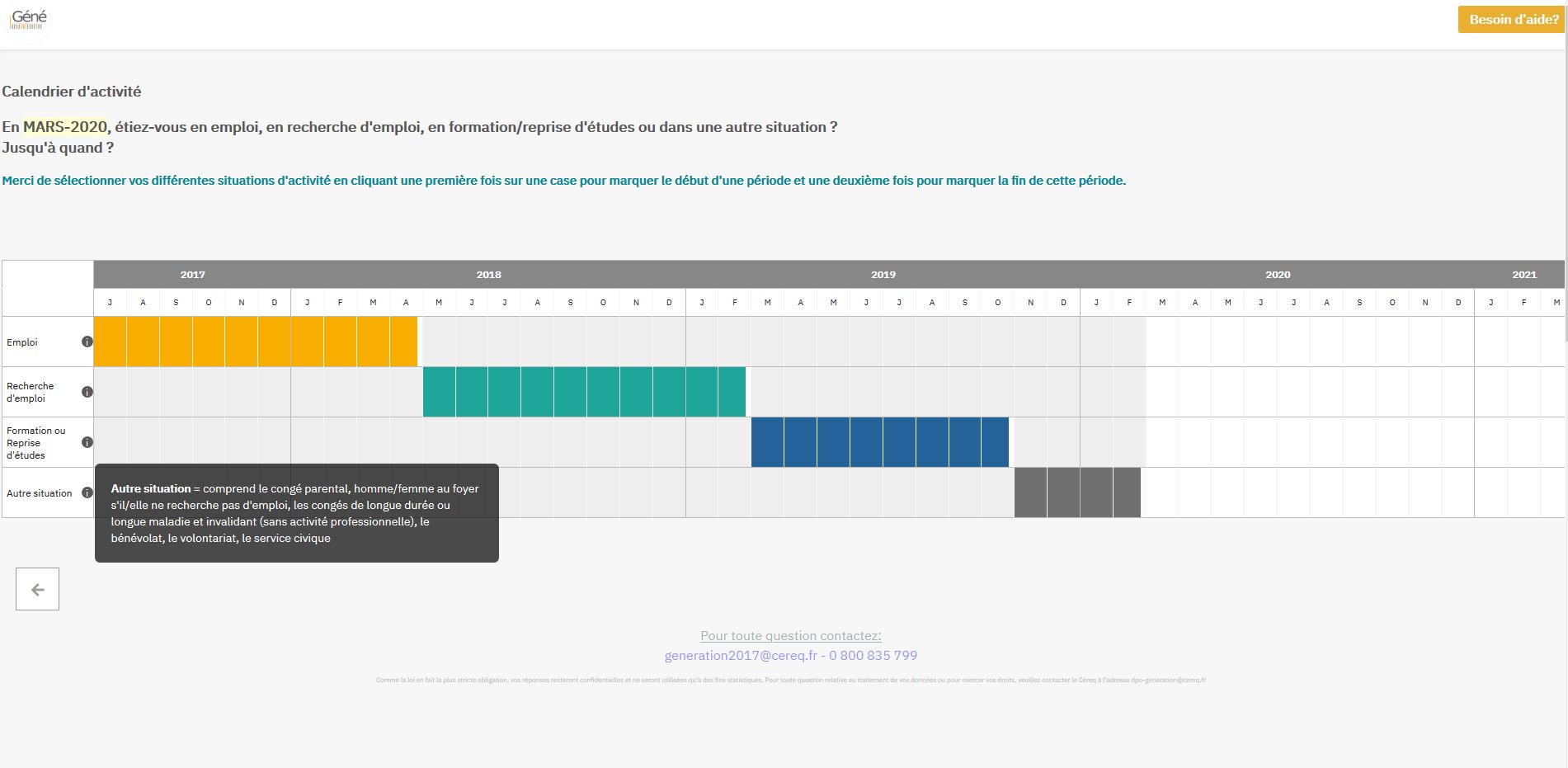 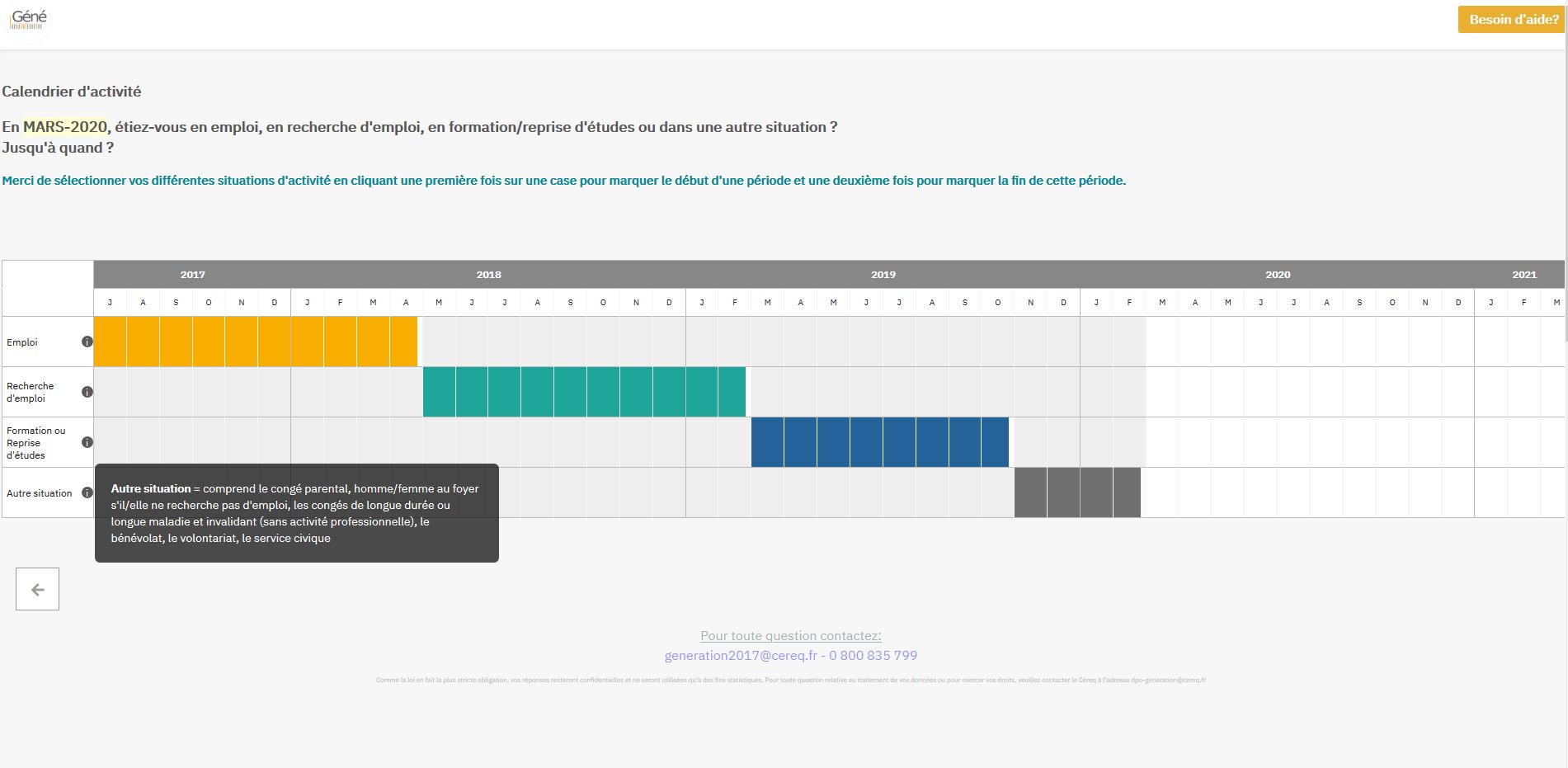 13
31/03/2022
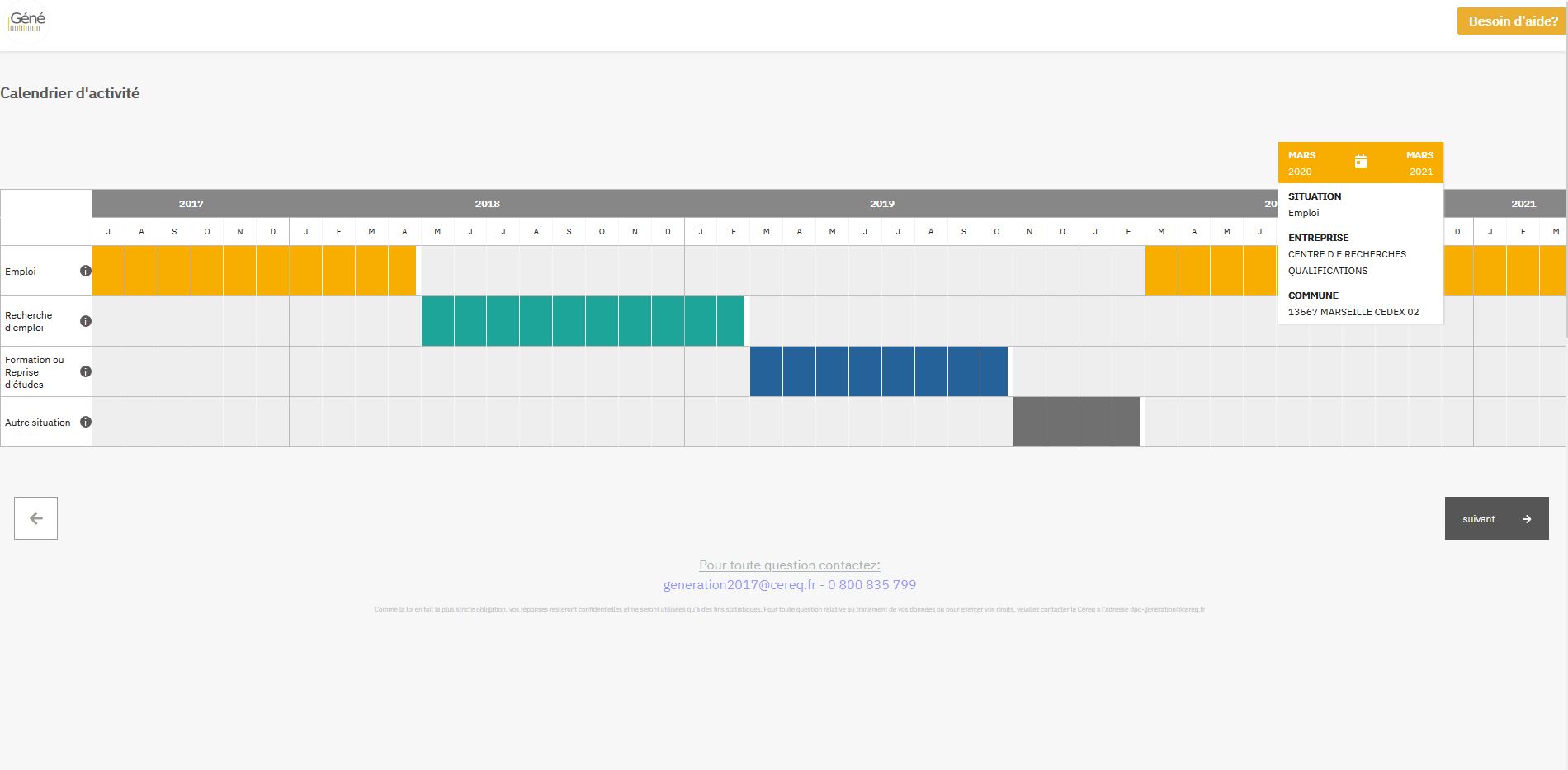 14
31/03/2022
Équipe ingénierie et gestion d’enquêtes
Évaluation de l’outil
15
31/03/2022
Équipe ingénierie et gestion d’enquêtes
Quel(s) mode(s) d’utilisation de l’outil par les enquêtés ?
Mode de collecte
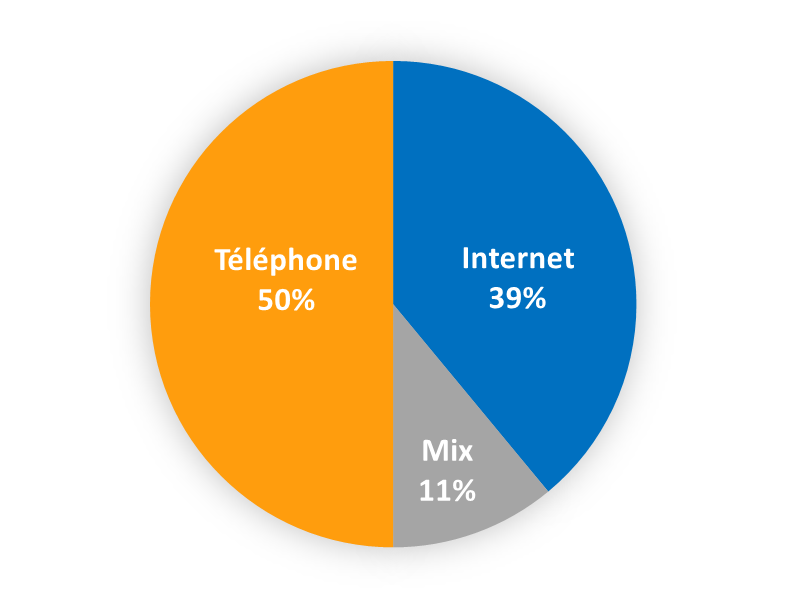 25 – 35 ans
15 – 24 ans
++
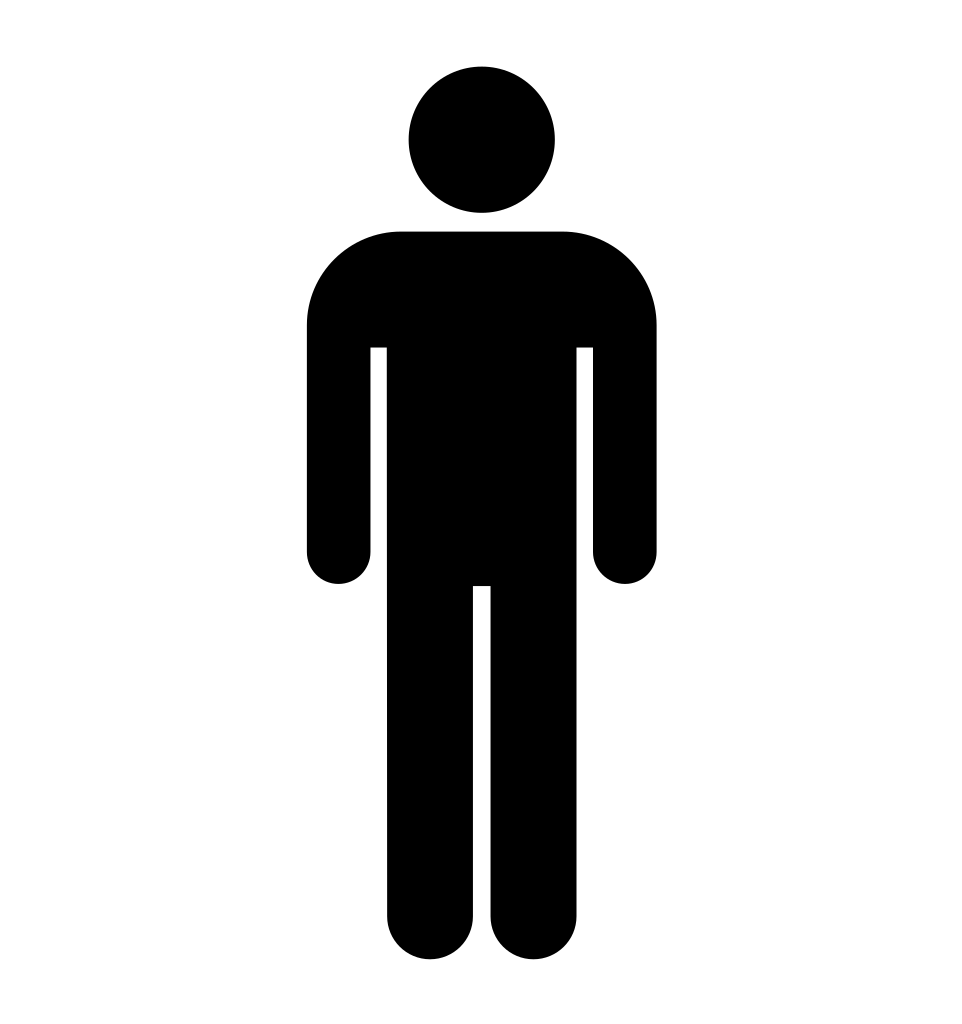 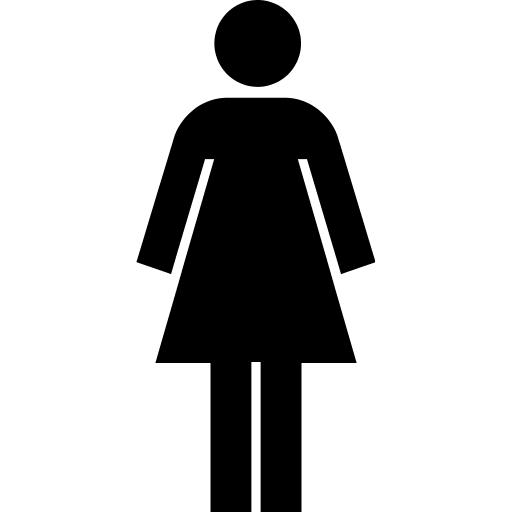 - -
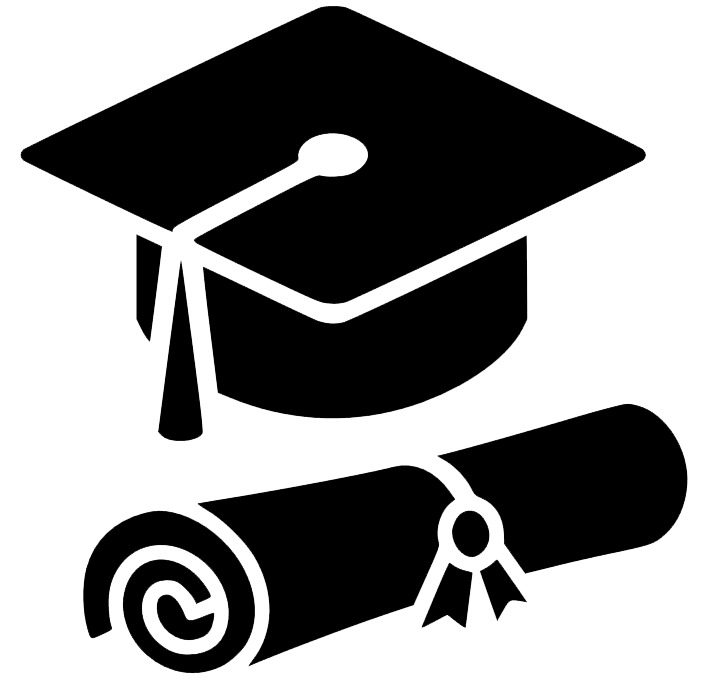 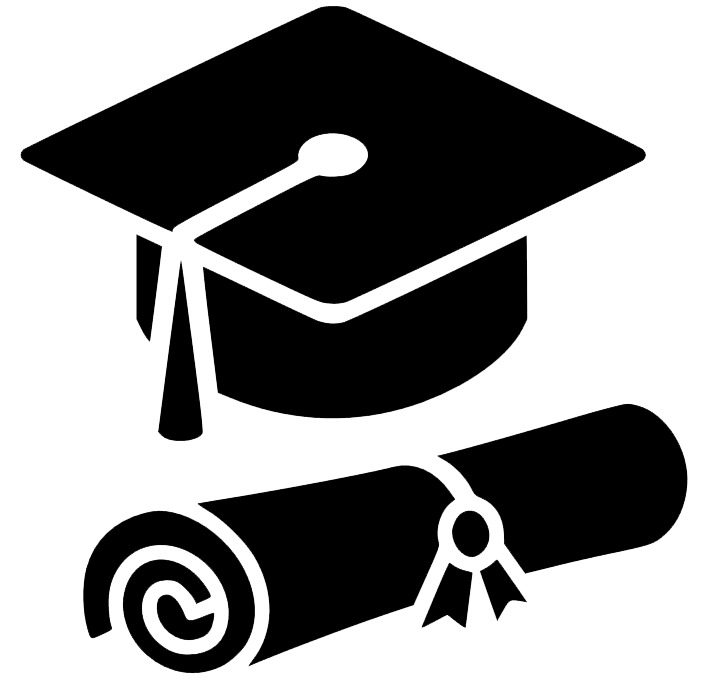 16
31/03/2022
Équipe ingénierie et gestion d’enquêtes
L’étude des abandons
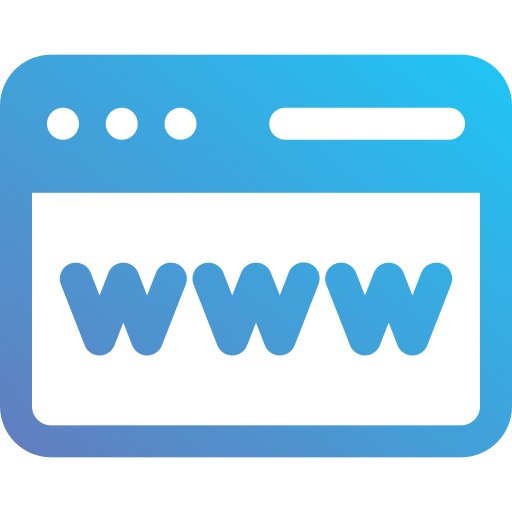 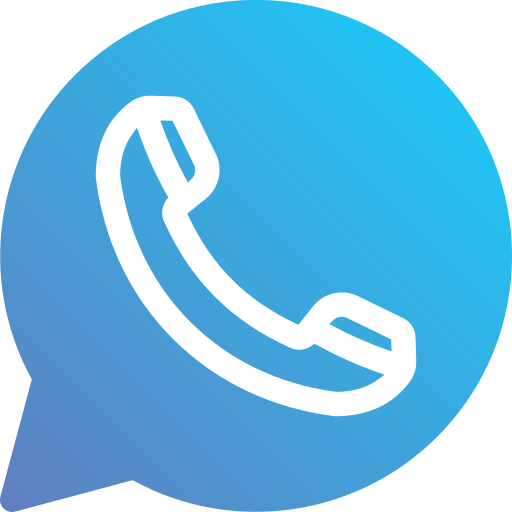 Survie :               71 %  
   
                            51 %

Cause : temps de chargement au niveau du calendrier
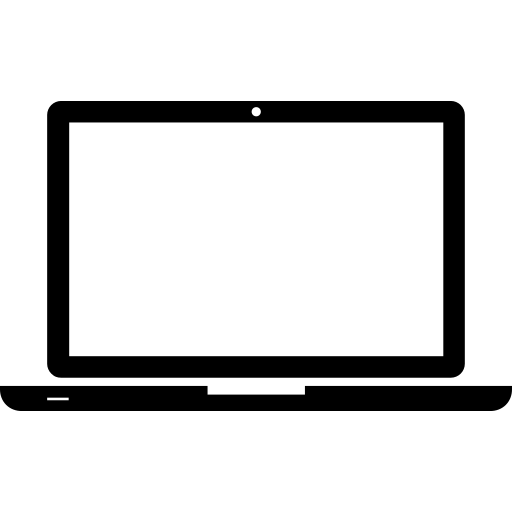 Survie : 52 %
Cause : protocole
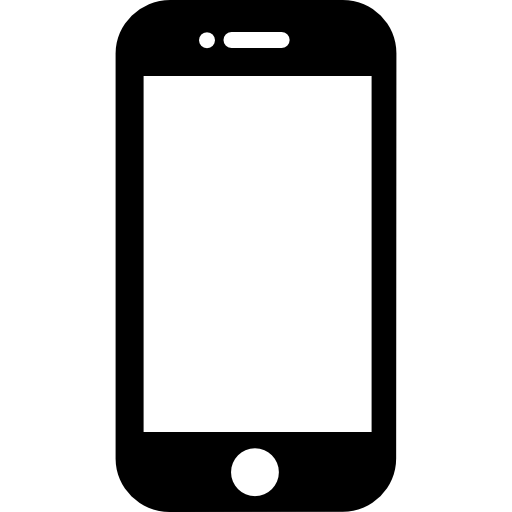 17
31/03/2022
Équipe ingénierie et gestion d’enquêtes
Le remplissage du calendrier
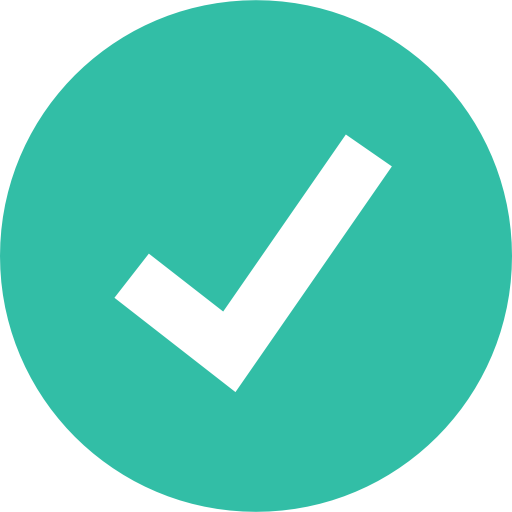 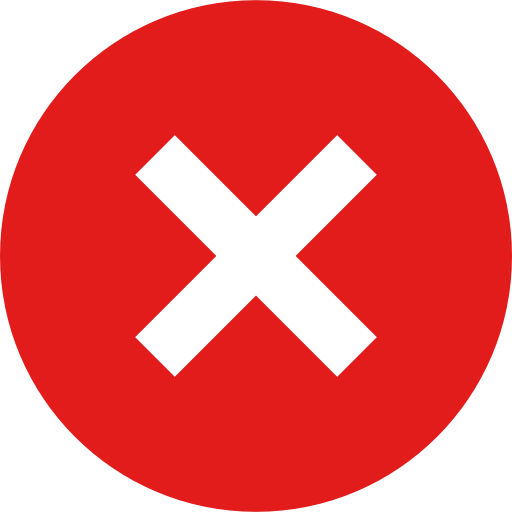 Pas d’effet dans la description
Pas d’effet du support
Temps de remplissage
Erreurs d’application des consignes :
Internet [4 – 5] x Téléphone
18
31/03/2022
Équipe ingénierie et gestion d’enquêtes
Efficacité de la liste PCS
Intégration PCS 2020 de l’INSEE
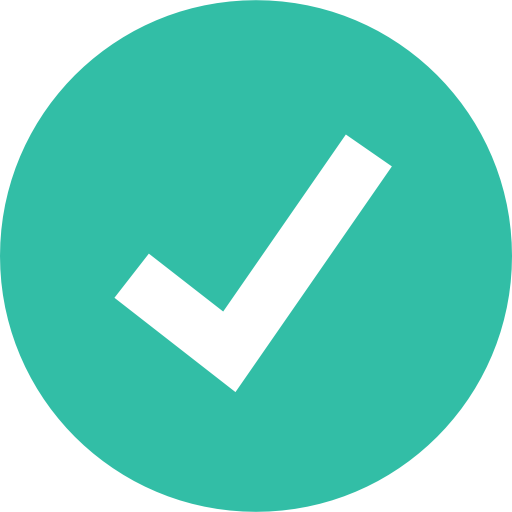 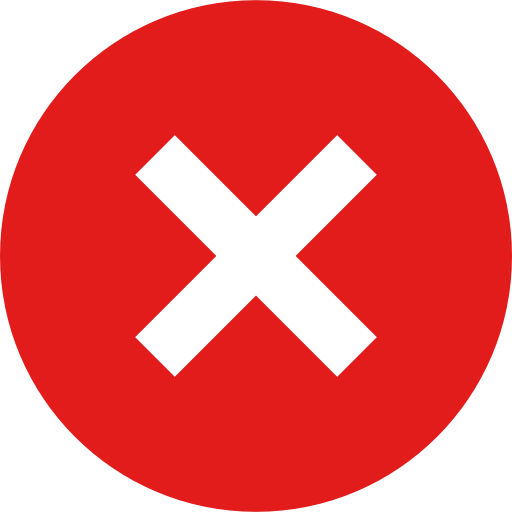 Information précise
Internet ++
    70 %        25 %
Téléphone – –
     5 %
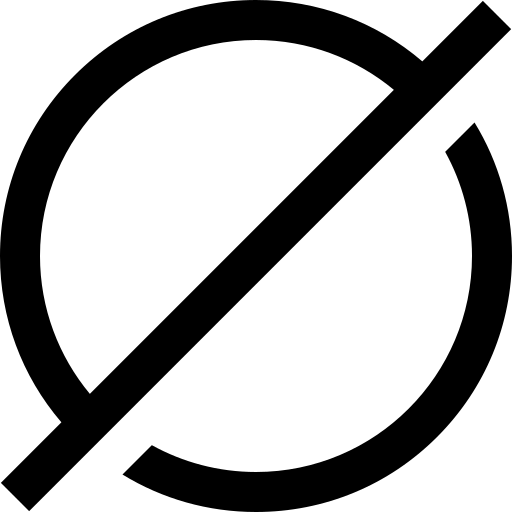 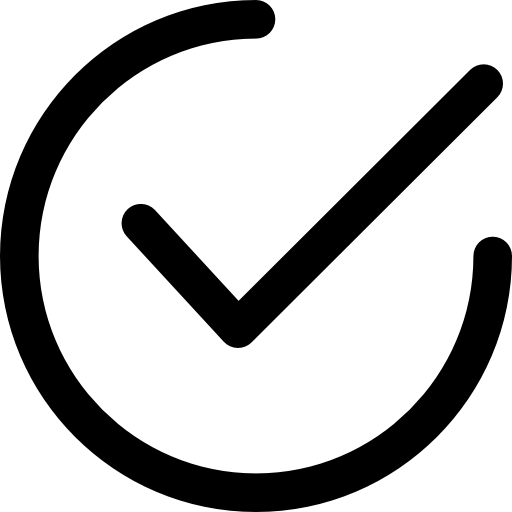 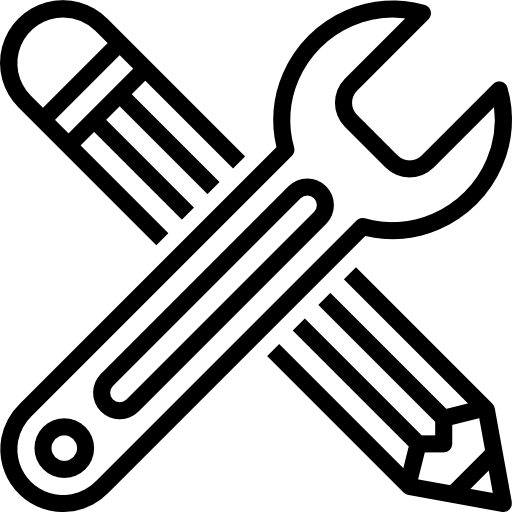 19
31/03/2022
Équipe ingénierie et gestion d’enquêtes
Efficacité des webservices
Codification des adresses à la volée
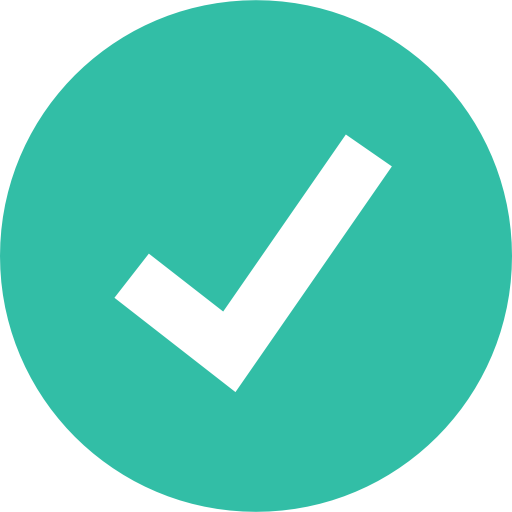 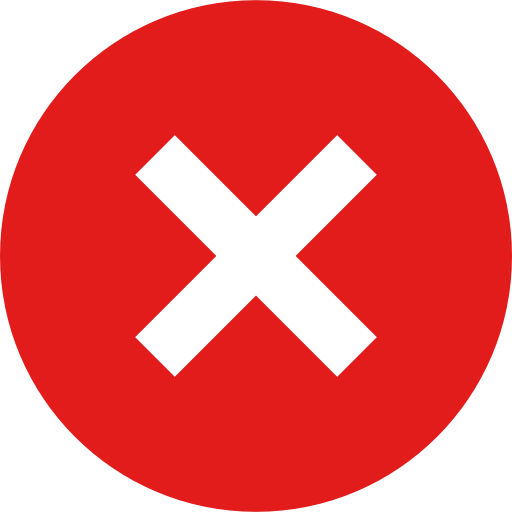 Information précise
Adresses :       74 %        6 %
Communes :       90 %        7 %  .
Temps
Adresses :       1 %      19 %
Communes :       3 %                .
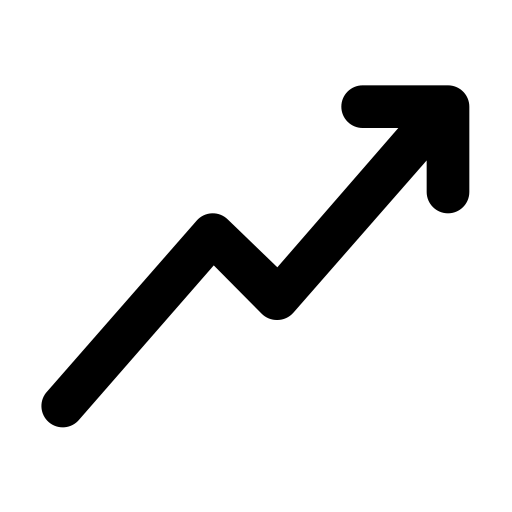 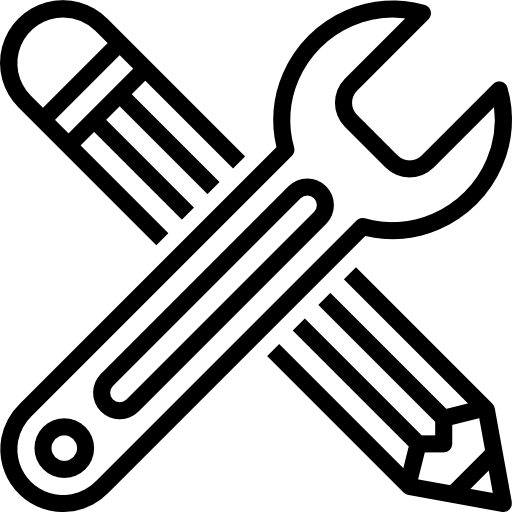 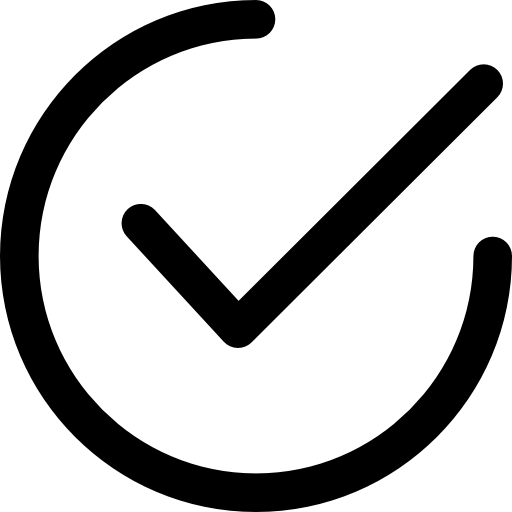 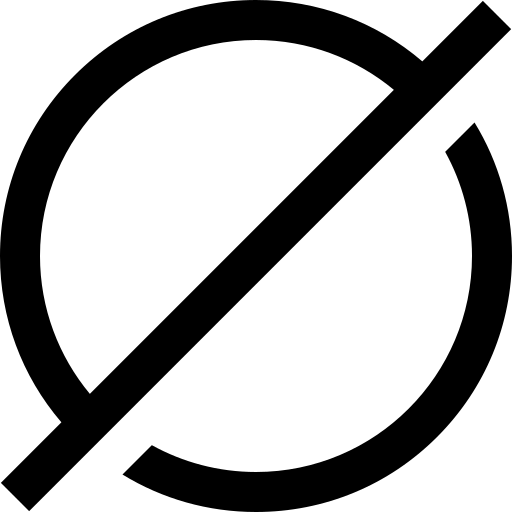 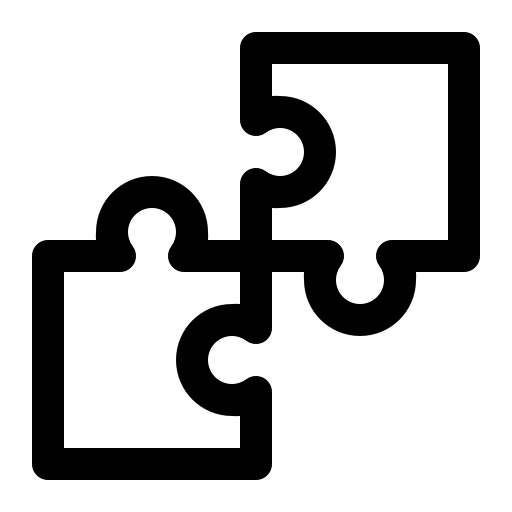 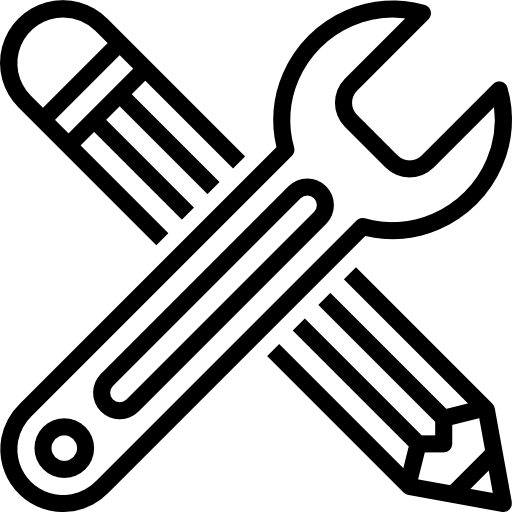 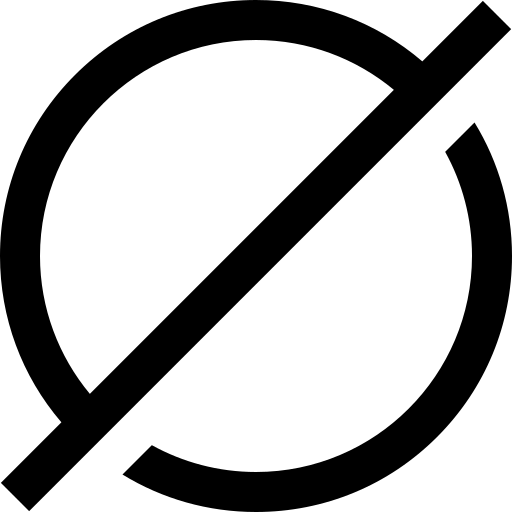 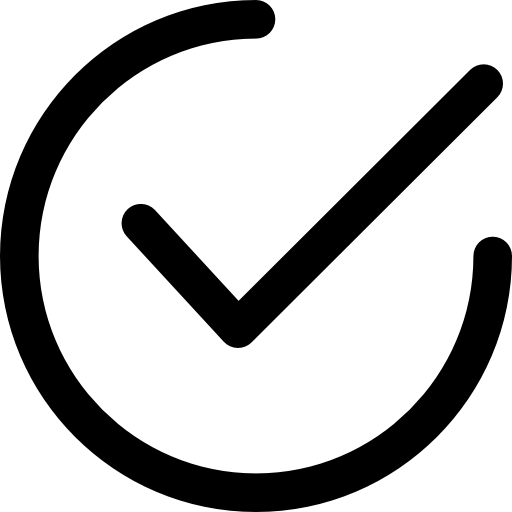 20
31/03/2022
Équipe ingénierie et gestion d’enquêtes
Efficacité des webservices
Appariement base SIRENE pour les entreprises
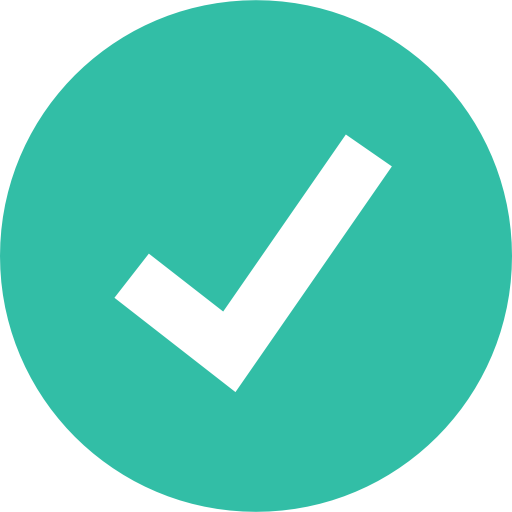 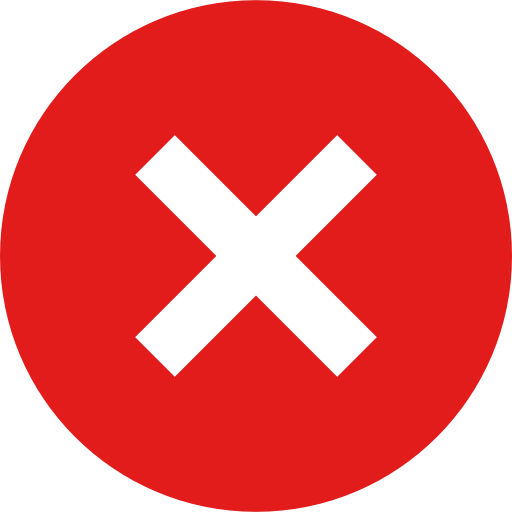 NAF : 5 positions au lieu de 2
Variables supplémentaires
75 %        24 %
Pas de réduction de temps
1 %
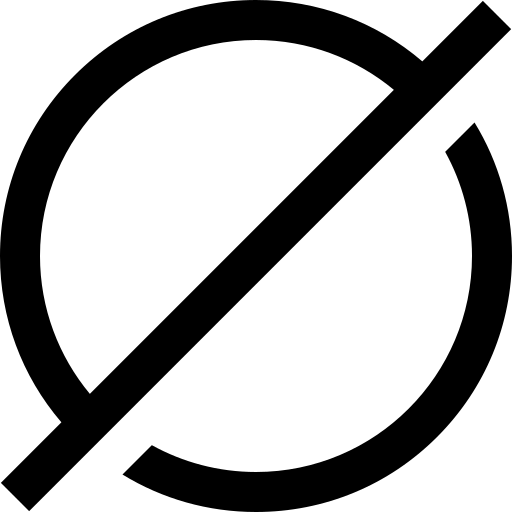 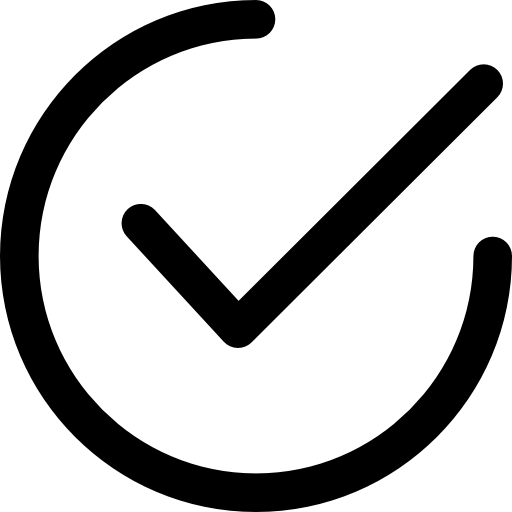 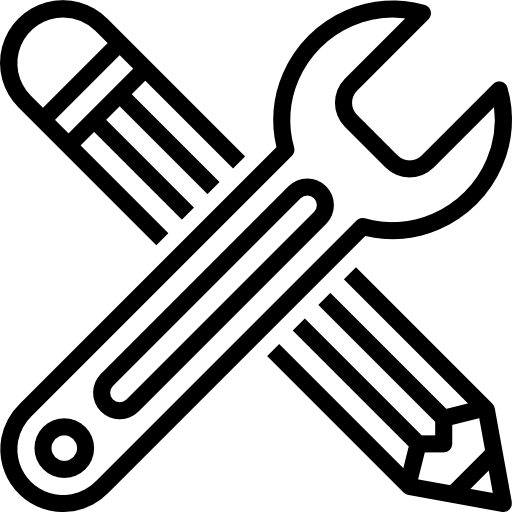 21
31/03/2022
Équipe ingénierie et gestion d’enquêtes
Conclusion / Bilan
22
31/03/2022
Équipe ingénierie et gestion d’enquêtes
Un bilan satisfaisant
Mais poursuivre les adaptations
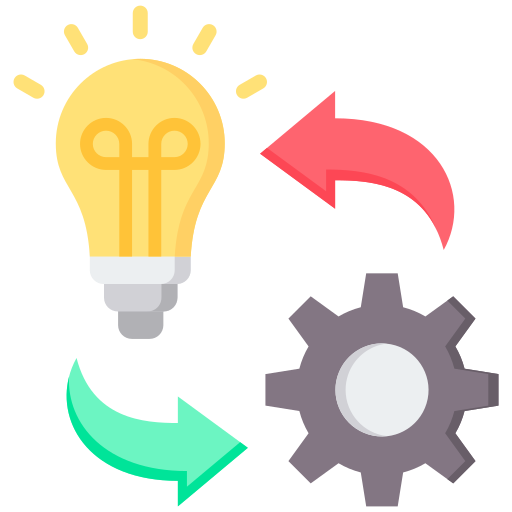 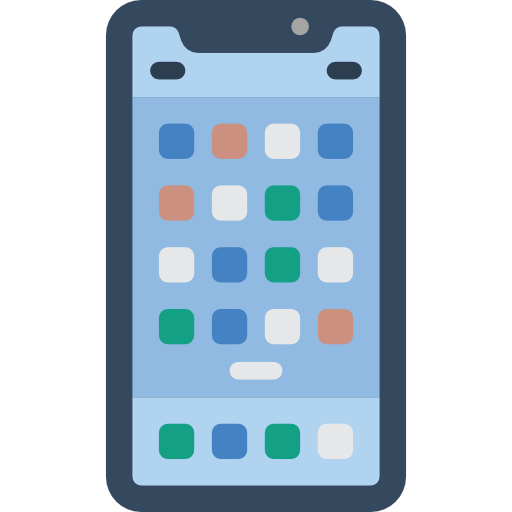 Mobile first ?
QCM
NSP / NVPD
…..
23
31/03/2022
Conclusion
Équipe ingénierie et gestion d’enquêtes
MERCI
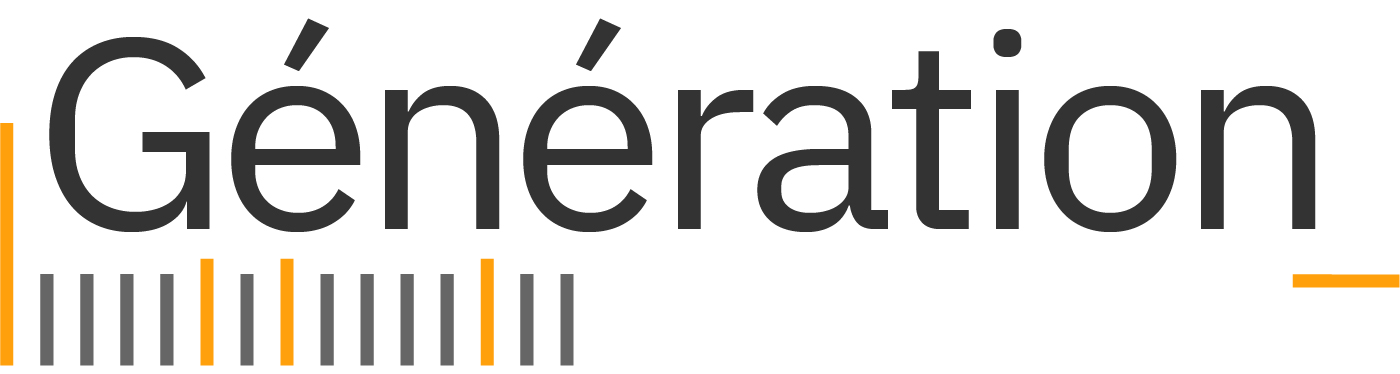 08/04/2022
24